Зелені водорості
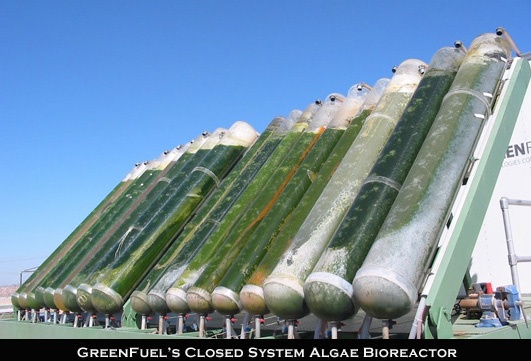 Особливості будови зелених водоростей
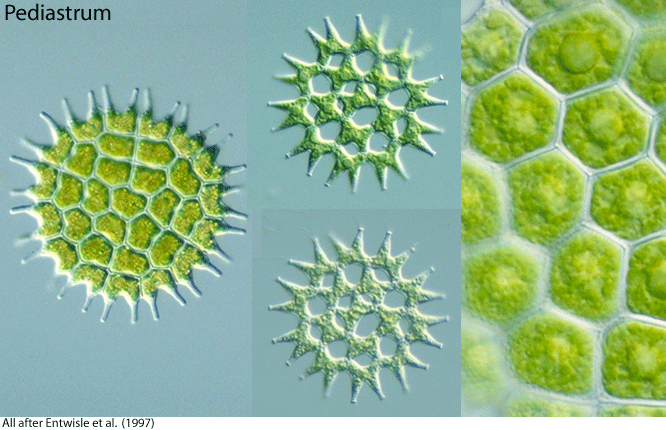 Педіаструм
Найчисленніша група водоростей. Клітинні стінки із целюлози
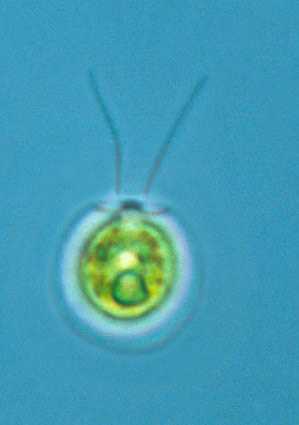 Особливості будови зелених водоростей
Хламідомонада
У піреноїдах хлоропластів утворюється і накопичується крохмаль
Особливості будови зелених водоростей
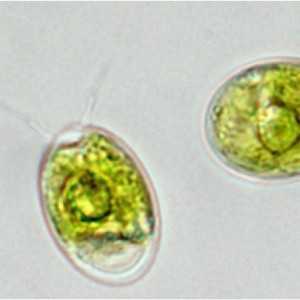 У багатьох є світлочутливе вічко і скоротливі вакуолі
Особливості будови зелених водоростей
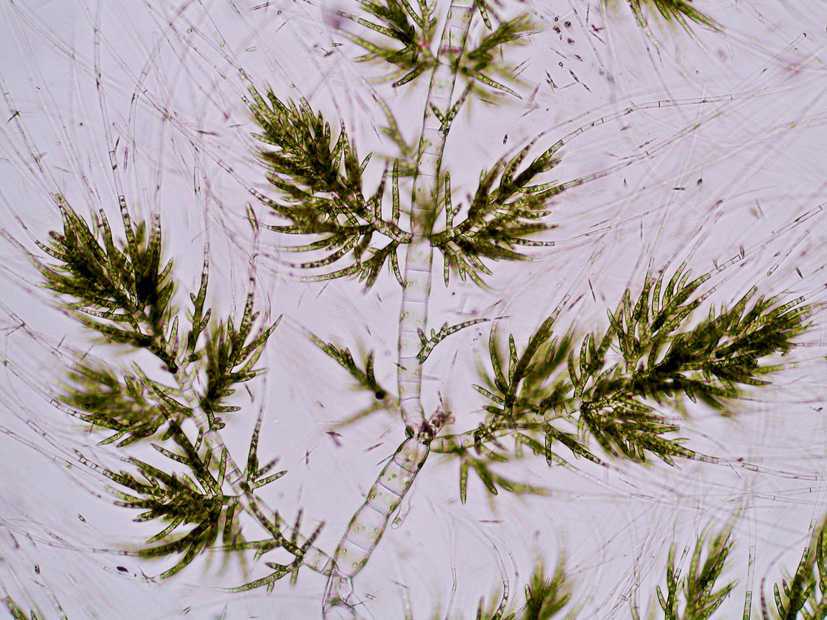 Драпарнальдія
Є майже всі пігменти, властиві рослинам, переважає хлорофіл
Особливості будови зелених водоростей
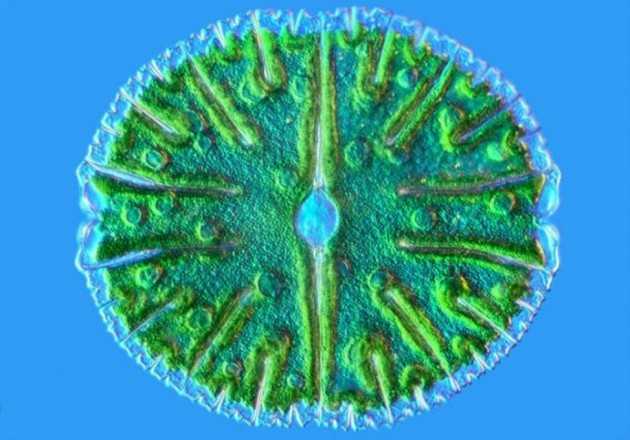 Мікрастерій
Можуть розмножуватися нестатево (за участю клітин одного організму) і статево (за участі клітин двох організмів)
Особливості будови зелених водоростей
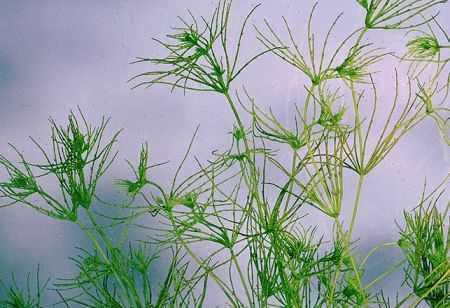 Хара
Можуть розмножуватися вегетативно                                    (звичайними клітинами тіла)
Особливості будови зелених водоростей
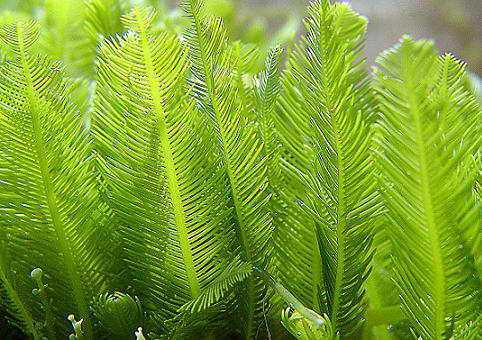 Каулерпа
Поширені у прісних і солоних водах (на малих глибинах),                                                        ґрунті, снігу, льоду, стовбурах дерев
Особливості будови зелених водоростей
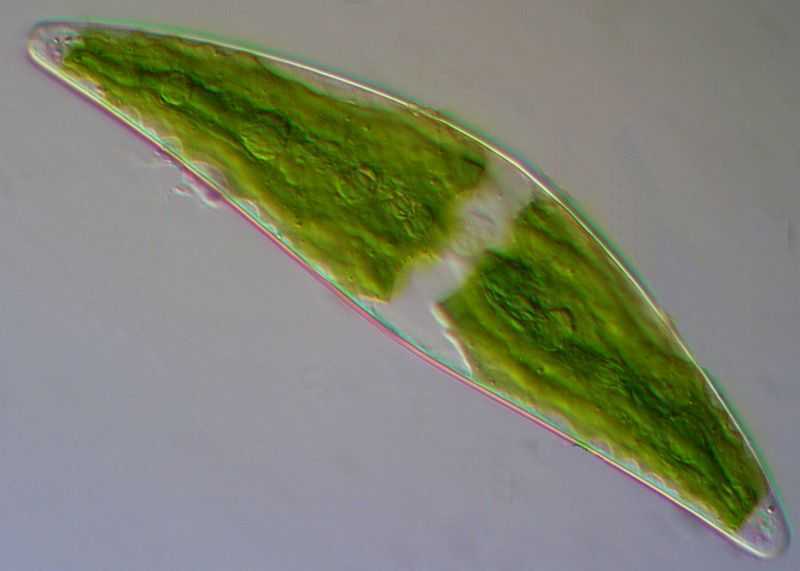 Клостеріум
Клостеріум
Є одноклітинні види
Особливості будови зелених водоростей
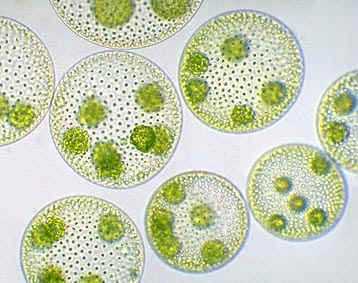 Вольвокс
Є колоніальні види
Особливості будови зелених водоростей
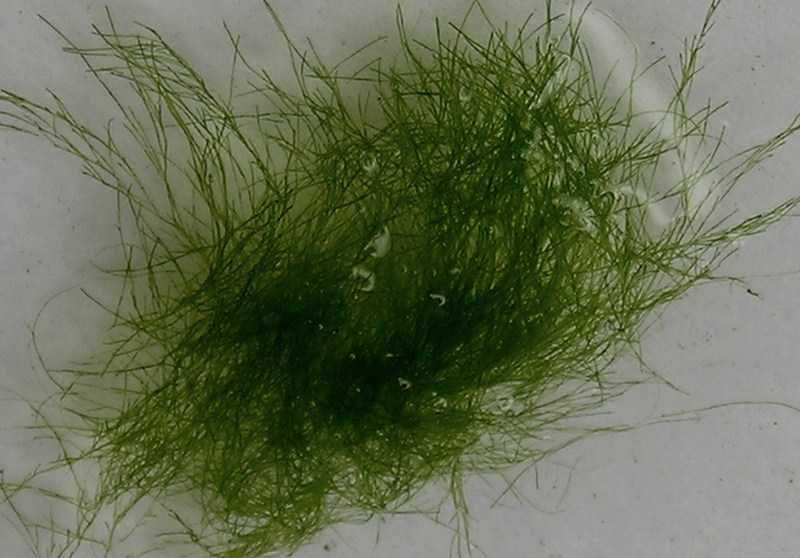 Кладофора
Є багатоклітинні види
Хламідомонада
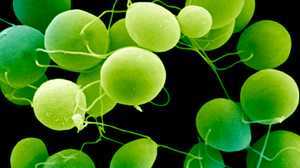 Різні види хламідомонад  живуть у прісних водоймах у складі планктону
Хламідомонада
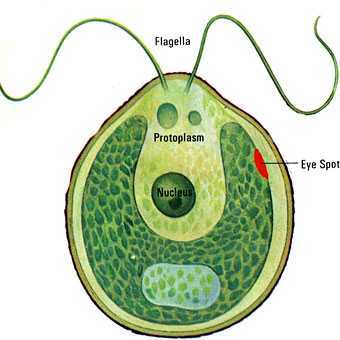 Джгутики
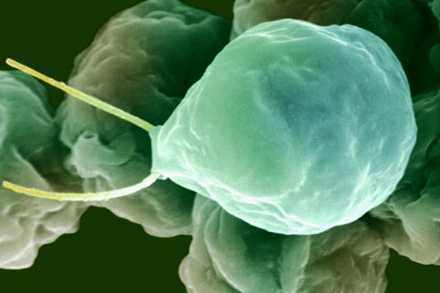 Скоротливі  
вакуолі
Оболонка
Вічко
Ядро
Хлоропласт
Піреноїд
Живиться на світлі автотрофно, у темряві гетеротрофно
Хламідомонада
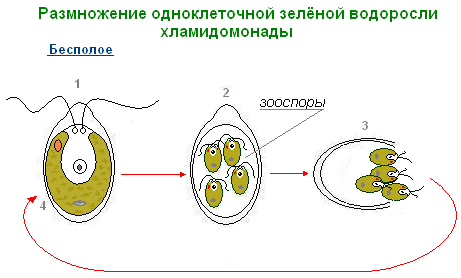 Нестатеве розмноження
Статеве розмноження
(за несприятливих умов)
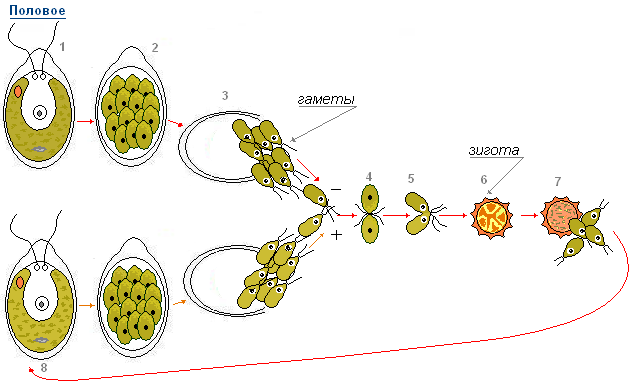 ти
За несприятливий втрачає джгутики і переходить у стан спокою
Хламідомонада
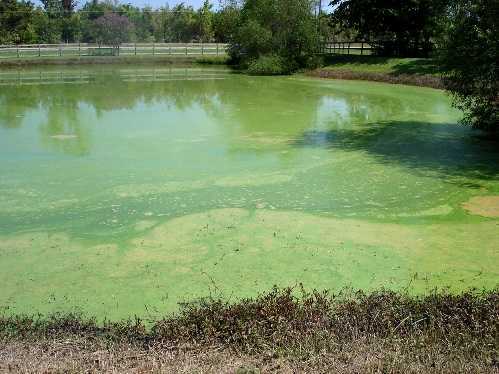 Масове розмноження призводить до цвітіння води
Спірогира
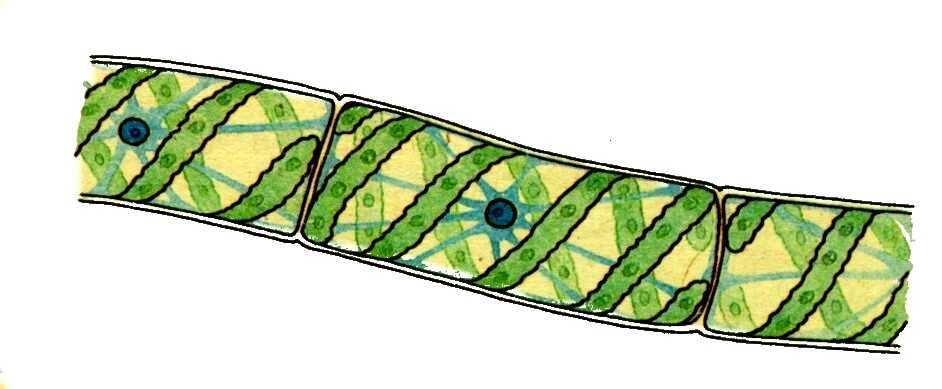 Оболонка зі слизовим шаром
Ядро
Вакуоля
Хлоропласт
Багатоклітинна нитчаста водорість
Спірогира
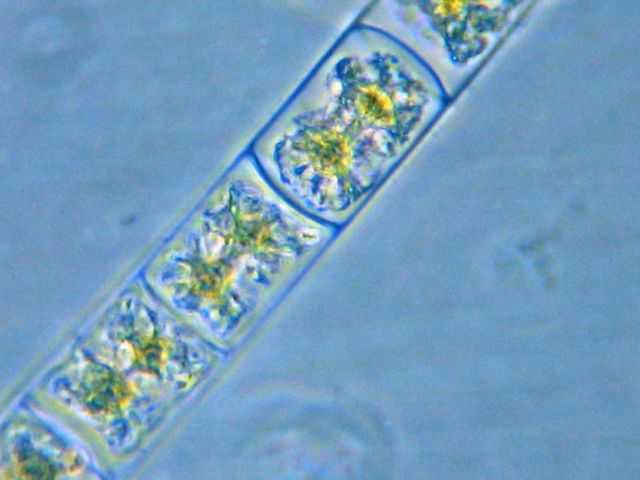 Нестатеве розмноження: поділом клітин або частинами ниток
Спірогира
Активна 
(чоловіча) 
клітина
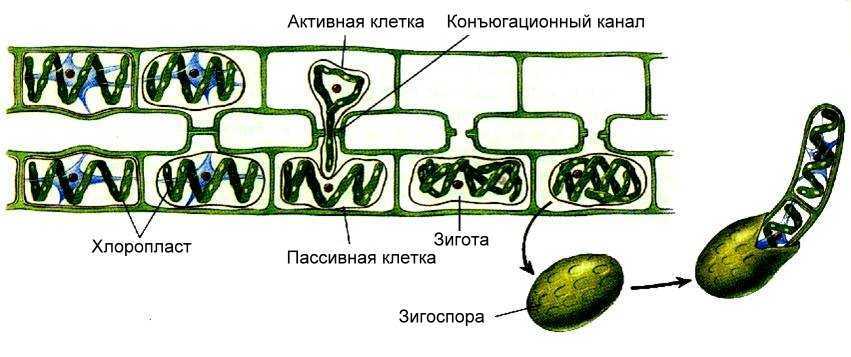 Кон’югаційний канал
Пасивна 
(жіноча) 
клітина
Статеве розмноження
Спірогира
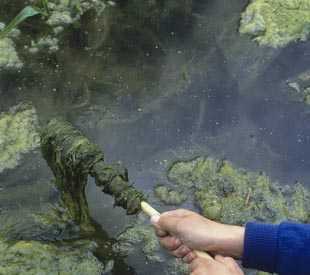 Плаває у воді, не кріпиться до дна
Утворює великі маси баговиння, є кормом для риб
Значення зелених водоростей
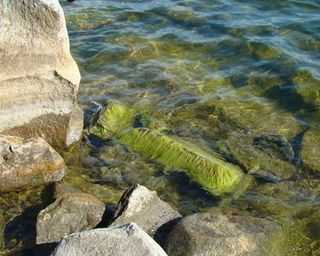 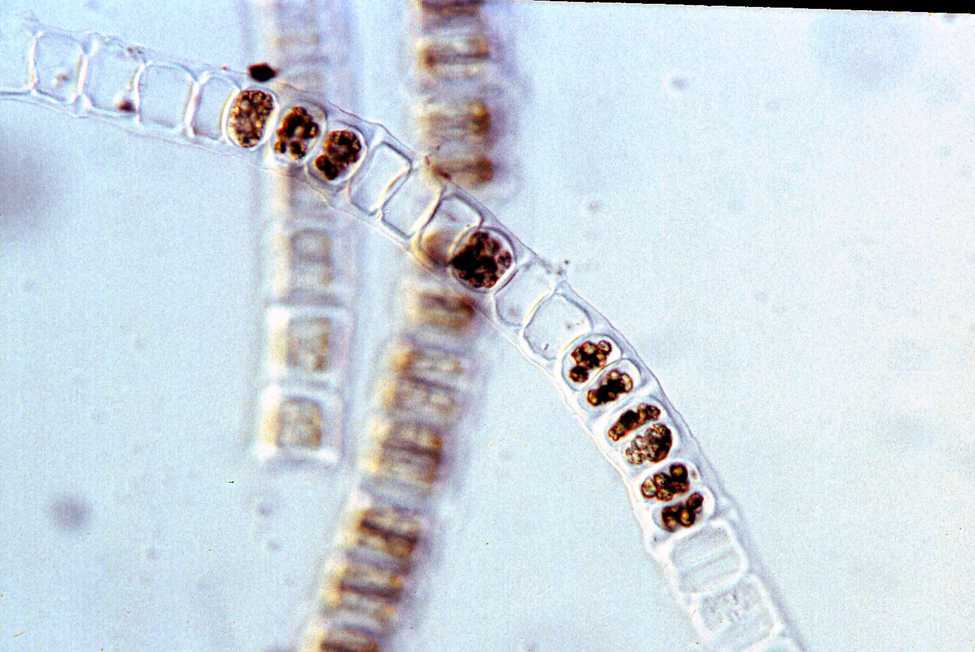 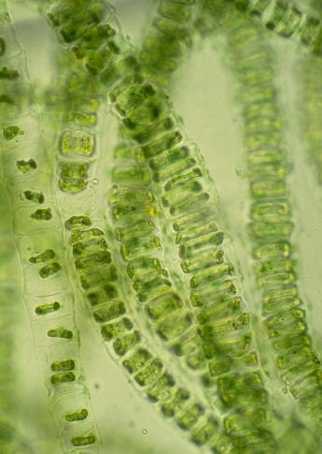 Улотрикс 
любить холодну прісну воду, 
кріпиться до дна ризоїдами
Накопичують поживні організми, є кормом для тварин
Значення зелених водоростей
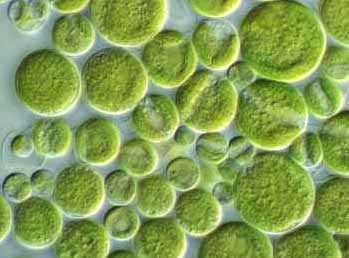 Розмножуєтья нестатево кожні 9 годин
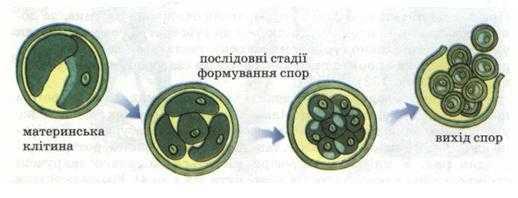 Хлорела
Не має джгутиків, вічка; живе у прісній і солоній воді і ґрунті
Значення зелених водоростей
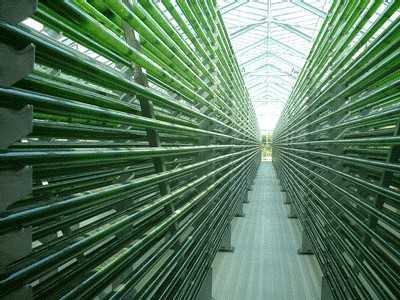 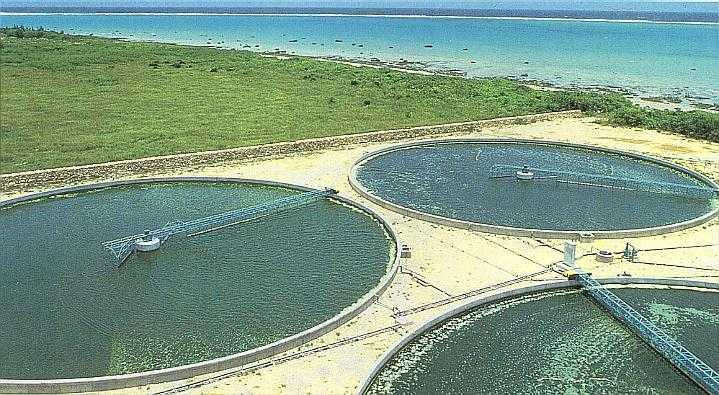 Промислове вирощування хлорели у Росії і Японії
Значення зелених водоростей
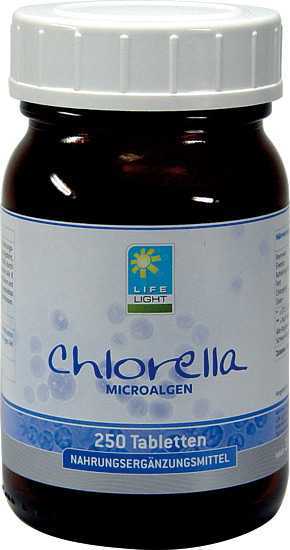 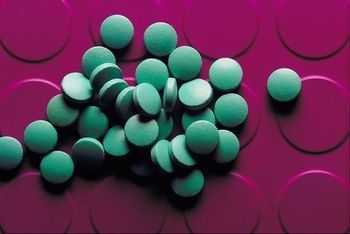 Хлорела містить вітаміни і цінні білки,                                            але її важко переробляти через міцну оболонку
Значення зелених водоростей
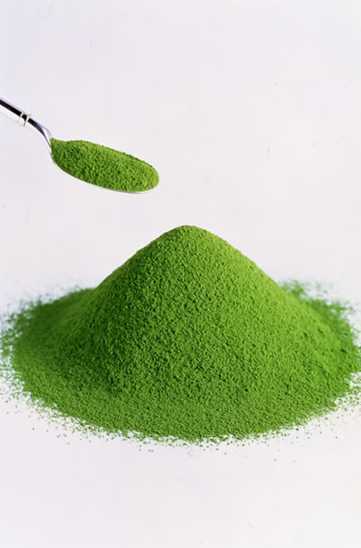 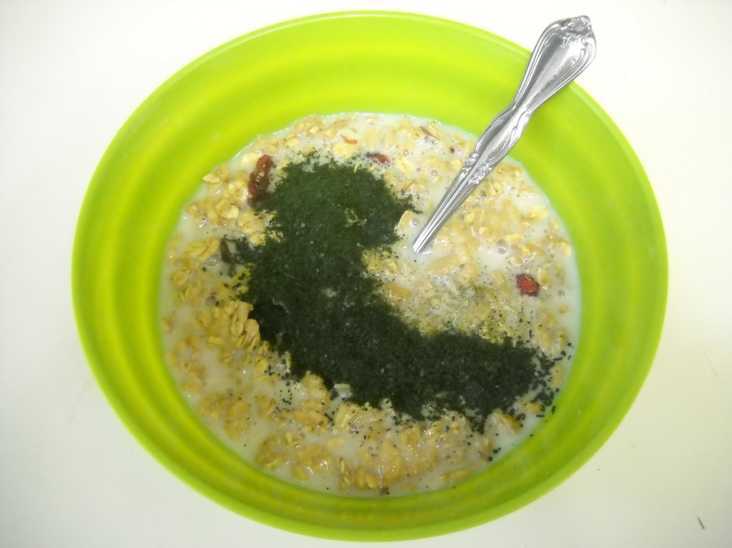 Використовується як харчова добавка,                                           але містить і шкідливі для людини і тварин речовини,                    а в процесі росту виділяє отруйні гази
Значення зелених водоростей
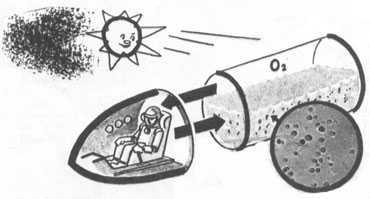 Хлорела – перша рослина, яка побувала в космосі.
На Землі піддослідний доброволець провів 30 днів із хлорелою (посудина 30 л), яка повністю забезпечила його киснем і переробила гази-продукти обміну
Значення зелених водоростей
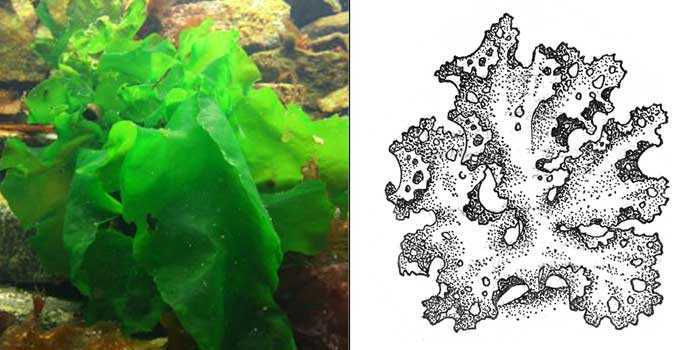 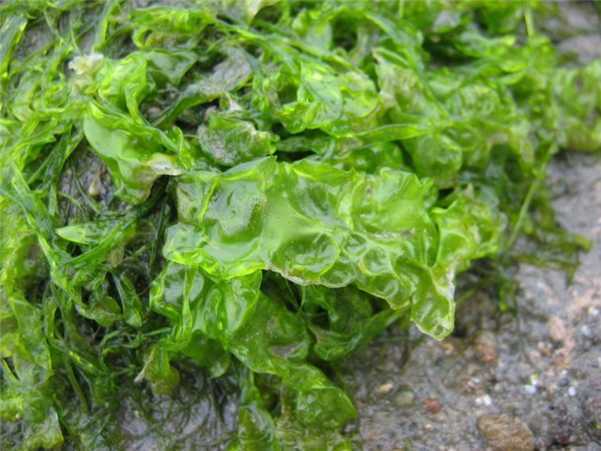 Ульва, зелений морський салат
Найбільша зелена водорість (1 – 1,5 м)
Значення зелених водоростей
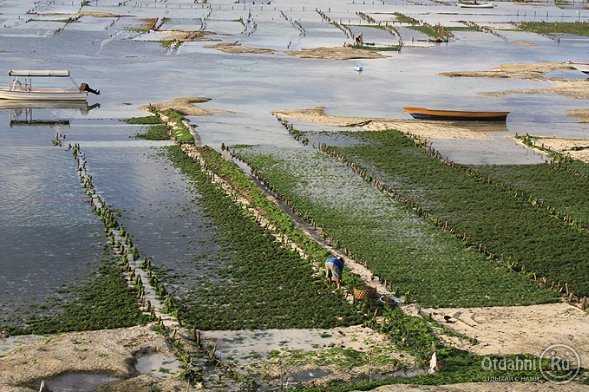 Ульву й інші істивні водорості вирощують на фермах
Значення зелених водоростей
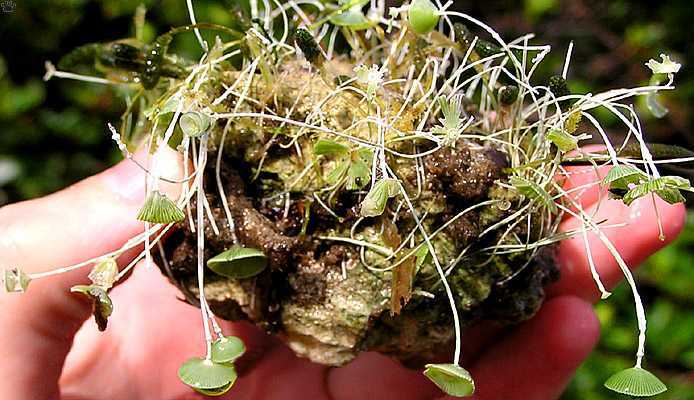 Ацетабулярія
Використовують у наукових дослідженнях
Значення зелених водоростей
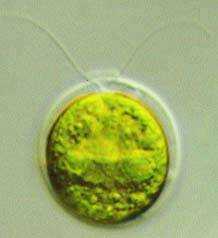 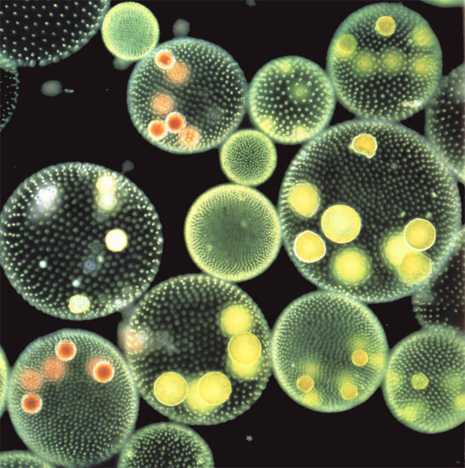 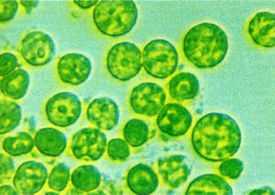 Хлорела                         Хламідомонада                            Вольвокс
Використовують у наукових дослідженнях
Значення зелених водоростей
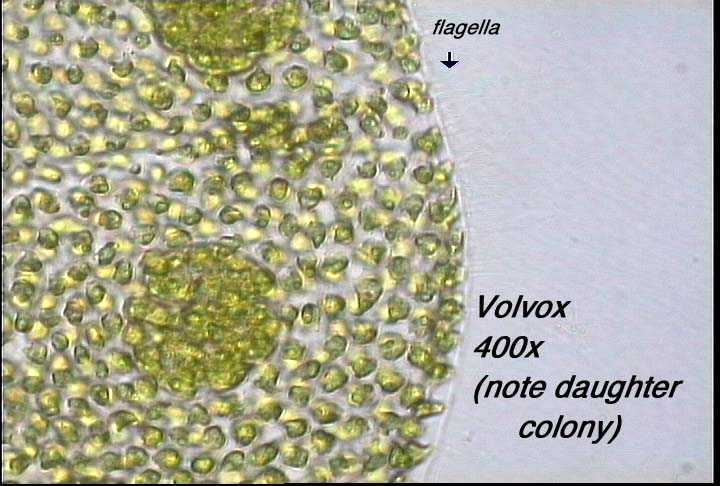 Вольвокс – колоніальний організм із дводжгутикових клітин, з’єднаних місточками із цитоплазми
Лабораторна робота
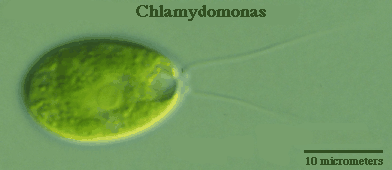 Лабораторна робота
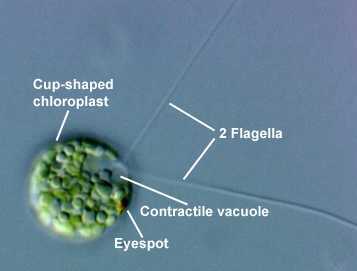 Хламідомонада
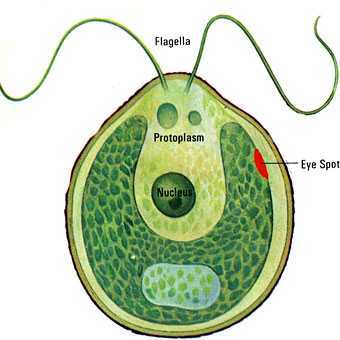 Джгутики
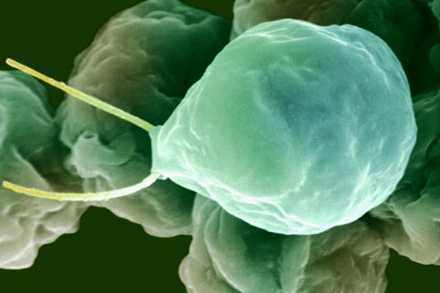 Скоротливі  
вакуолі
Оболонка
Вічко
Ядро
Хлоропласт
Піреноїд